اسم المسابقةالحوض والميزان والصراط للصف الثالث الاعدادي
اعداد أ- حسن فهمي
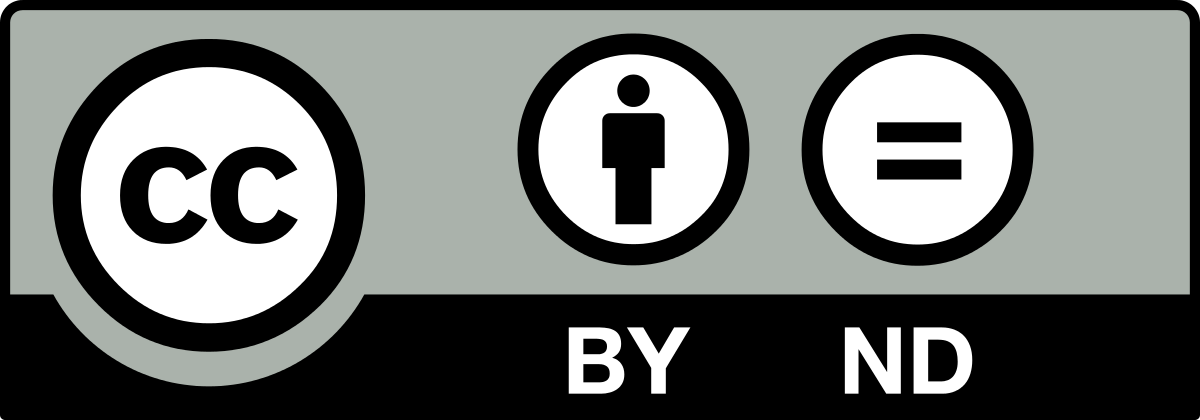 الذين ثقلت موازينهم و رجحت حسناتهم على سيئاتهم اصحاب الجنة
السالم الذي ينجو
الهالك الذي يسقط الى النار
الناس بعد وزن أعمالهم يوم القيامة ثلاثة أصناف
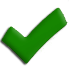 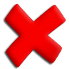 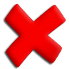 الذي يهلك ثم ينجو
الذي يخدش ثم ينجو
الكفار
أحوال الناس على الصراط
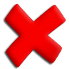 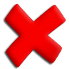 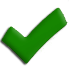 حملة العرش
تمرالناس على الصراط ُّ
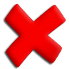 كالبرق
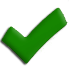 منكر ونكير
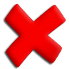 لإظهار عدل الله تعالى
ما عبدوا الله بحق
عدم التوبة
سبب وزن الأعمال يوم القيامة
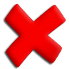 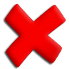 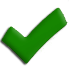 أعمالهم في الدنيا
النسب
مقامهم
تمر الناس علي الصراط بحسب
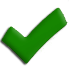 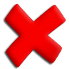 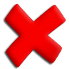 التمسك بكتاب الله والسنة
التمسك بالتقاليد
التمسك بالقيم
السبب لورود حوض النبي
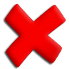 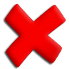 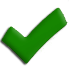 أمة محمد
    أمة موسى
الأمة التي ترد الحوض يوم القيامة هي
أمة عيسي
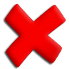 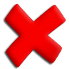 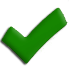 يأمرنا الله بالتوبة
يأمرنا الله بالنصح للناس
يأمرنا الله بالعبادة
يأيها الذين آمنوا توبوا الي الله توبة نصوحا
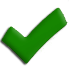 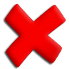 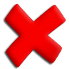 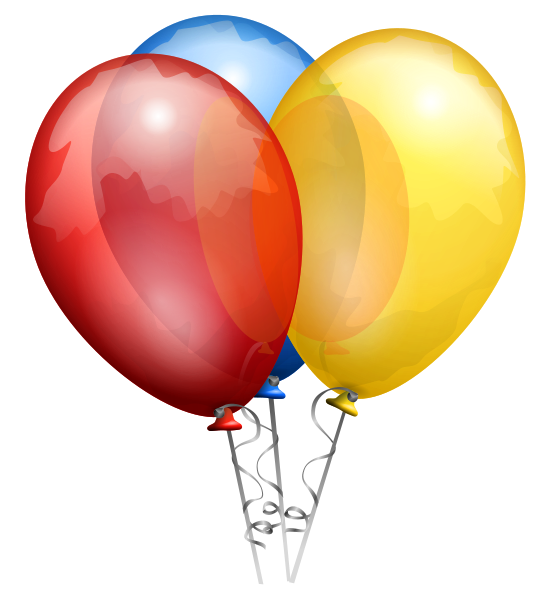 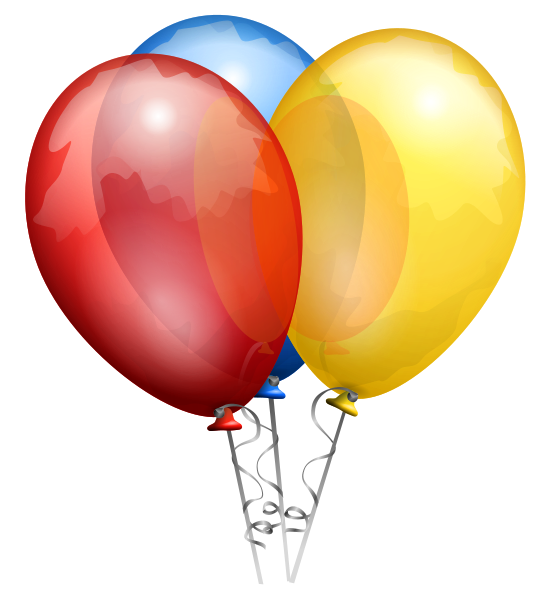 أحسنت..
لقد أنهيت المسابقة بنجاح
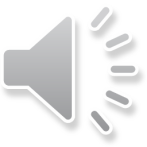 خروج